Государственное бюджетное общеобразовательное учреждение 
Самарской области
средняя общеобразовательная школа с.Кашпир
муниципального района Приволжский Самарской области
«В мире профессий»Цель: формирование представлений учащихся о мире профессий, о понимании роли труда в жизни человека.
Илюхина Т.В.
учитель начальных классов
первой квалификационной категории
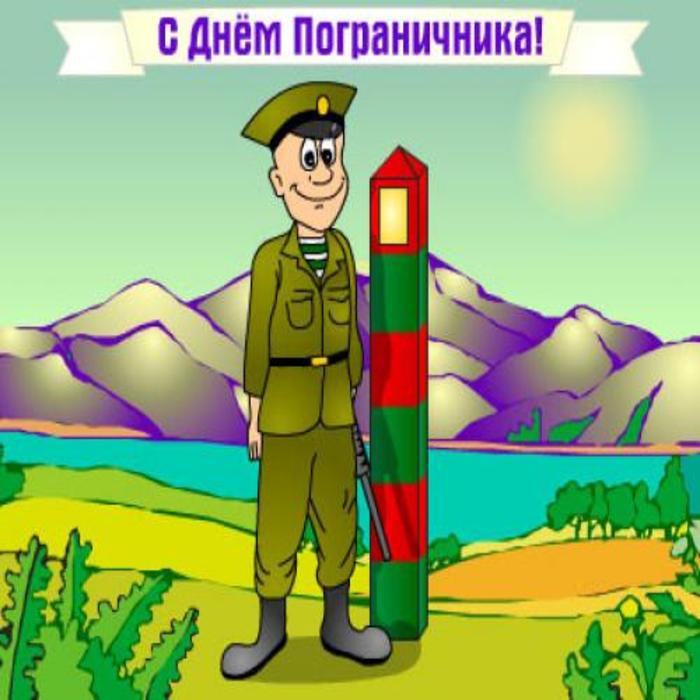 Сапожник
Пограничник
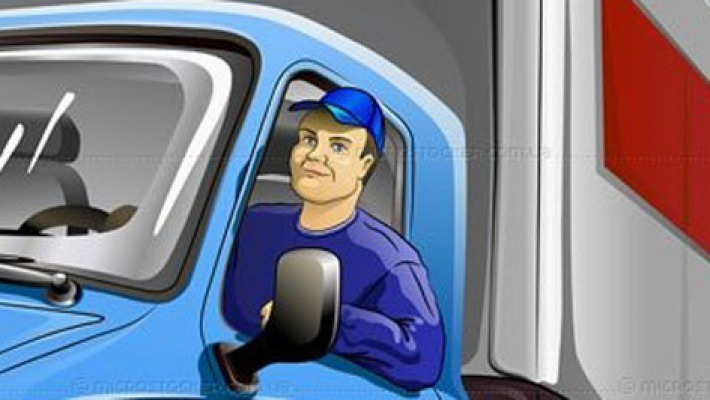 Космонавт
Шофер
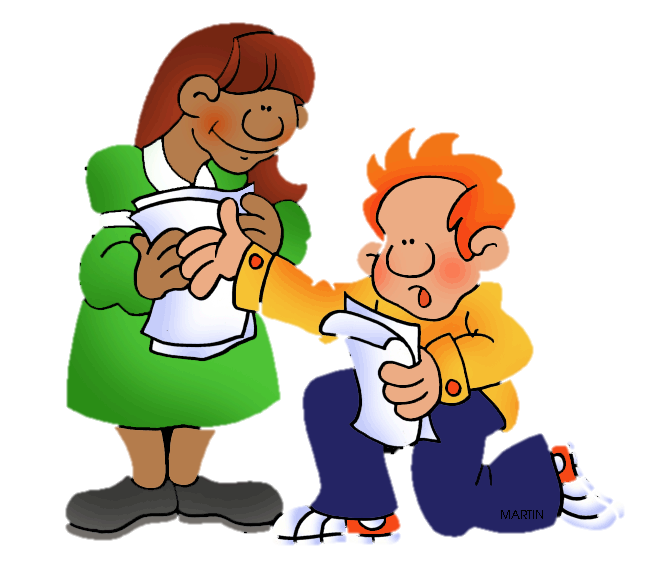 Балерина
Артист
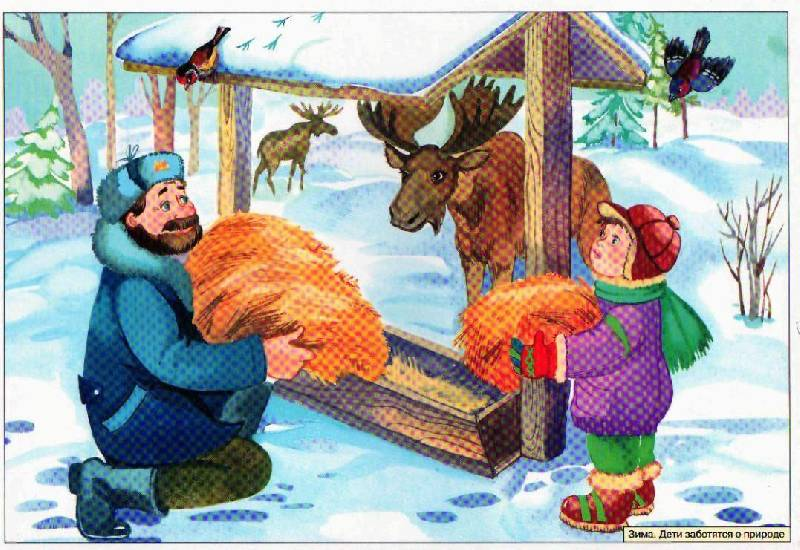 Лесник
Строители
Судья
Сапожник
   Пограничник
        Космонавт
                                Шофер
                                Балерина
                              Артисты
                                  Лесник
                              Строители
                               Судья
Профессия - это род трудовой деятельности, занятий, требующий определенной подготовки и являющийся источником существования.
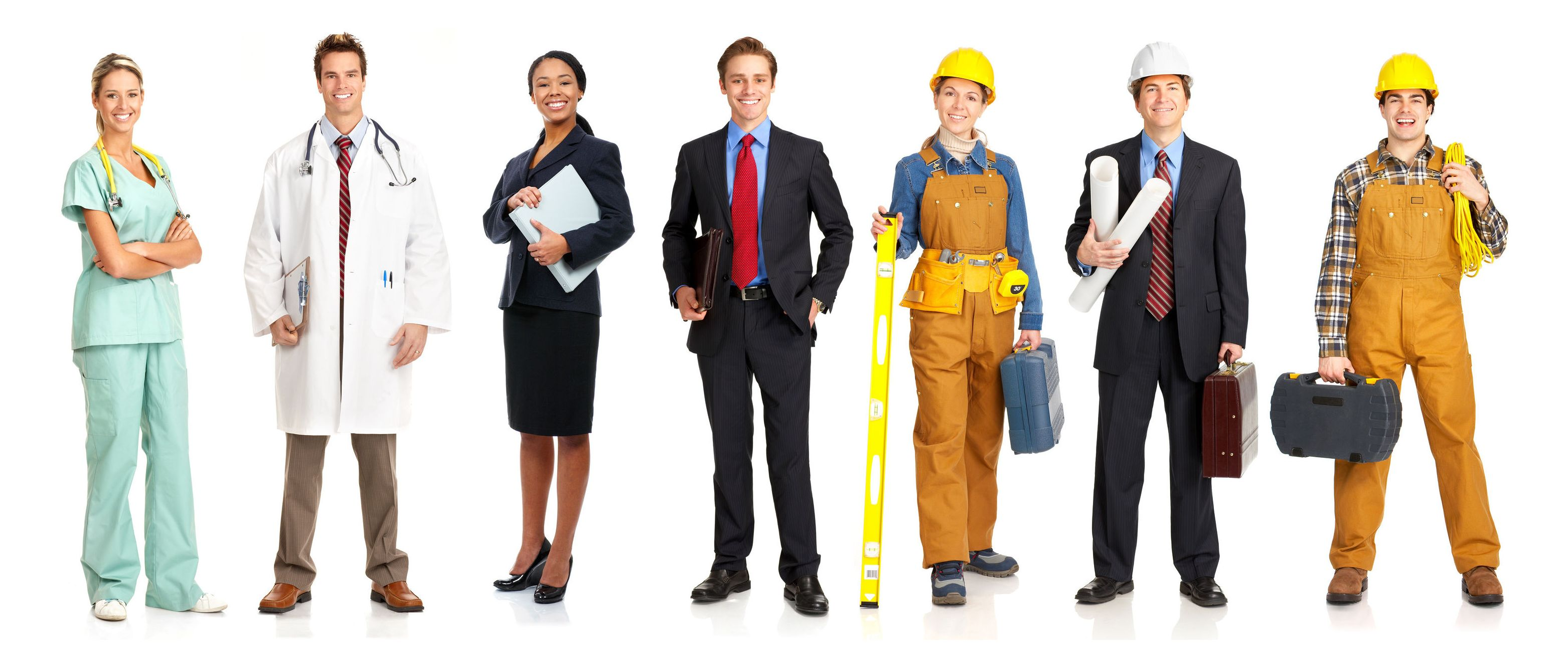 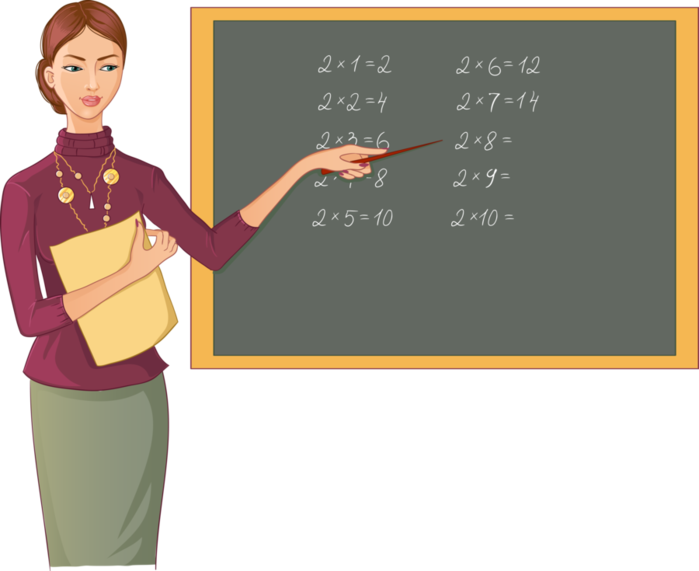 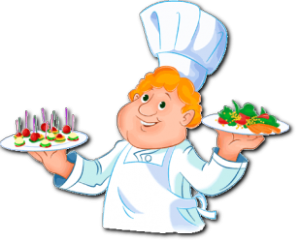 Кем я хочу стать?
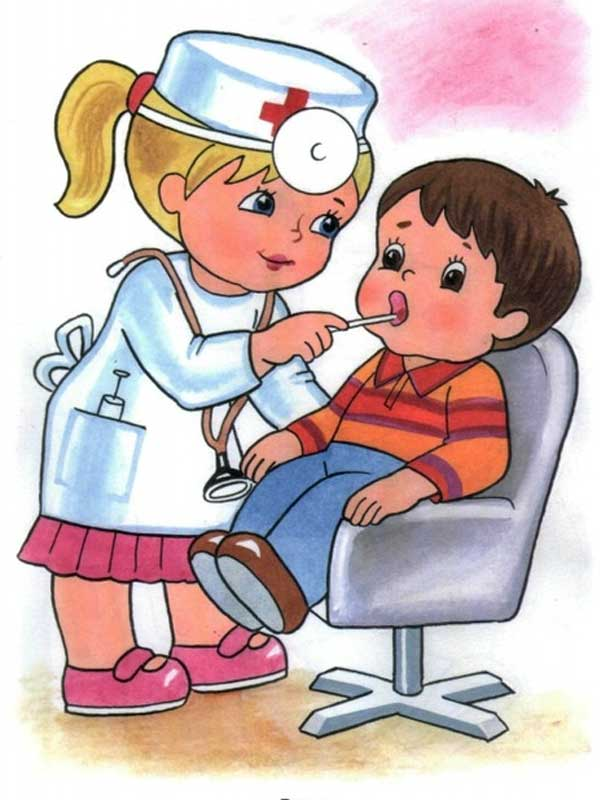 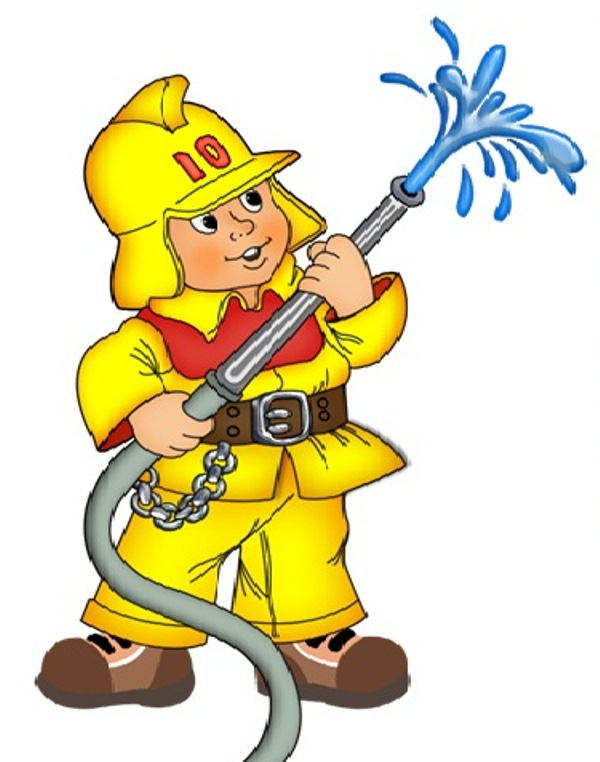 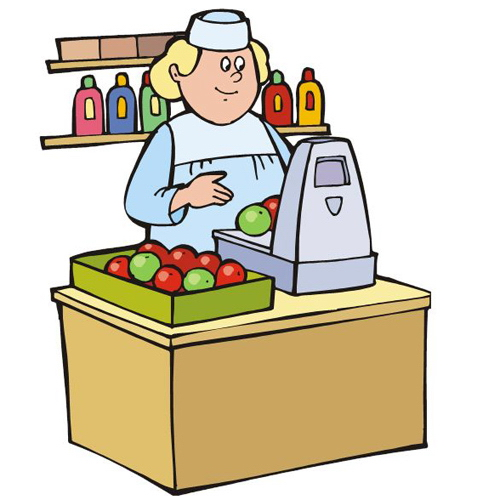 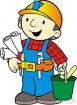 в современном мире насчитывается 40 тыс. профессий;
важно суметь разобраться в этом многообразии;
узнать, чем занимаются люди данной профессии;
познакомиться какие качества необходимо вырабатывать для своей будущей профессии;
учитывать собственные интересы и способности.
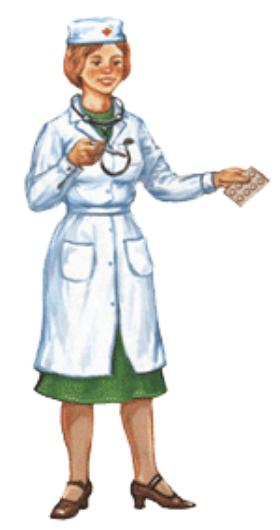 Профессия «Врач»

 - Меня очень интересует профессия врача. Я хочу рассказать, кто может стать врачом, и какие специализации врача существуют.
- Врачи очень умные и добрые люди. Они много знают про каждую болезнь, про каждое лекарство. Врачи помогают людям, которые заболели.
	Первым выдающимся врачом был Гиппократ. Врачи до сих пор произносят профессиональную клятву – клятву Гиппократа, и этим признают важность своей работы.
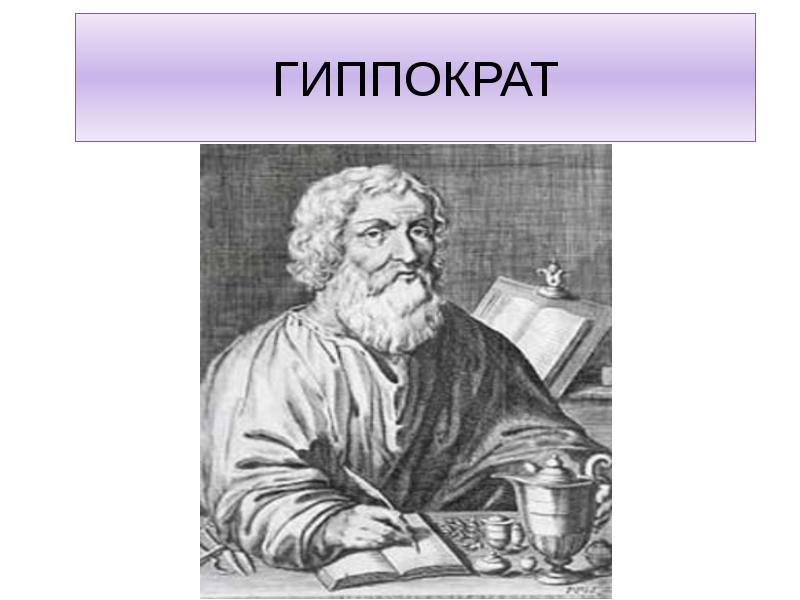 - Чтобы стать врачом, нужно хорошо учиться   в школе. Я дома много читаю книг о растениях, о строении человека. Часто играем                       с подружками в «Больничку», используя медицинские наборы для детей. Когда закончу школу, пойду в институт, чтобы стать грамотным врачом и лечить людей.
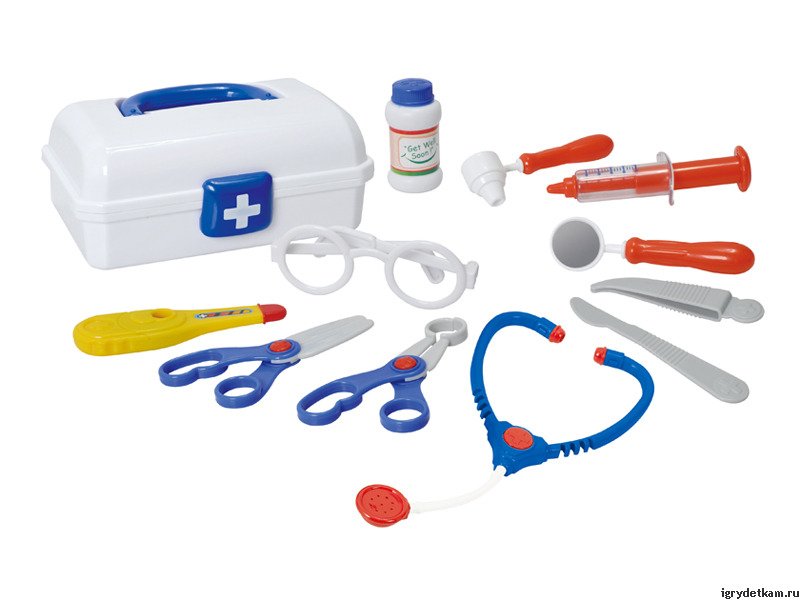 - Работа врача требует :
высшее медицинское образование;
чувство ответственности;
терпение и выдержку;
наблюдательность;
хорошую память и внимание.
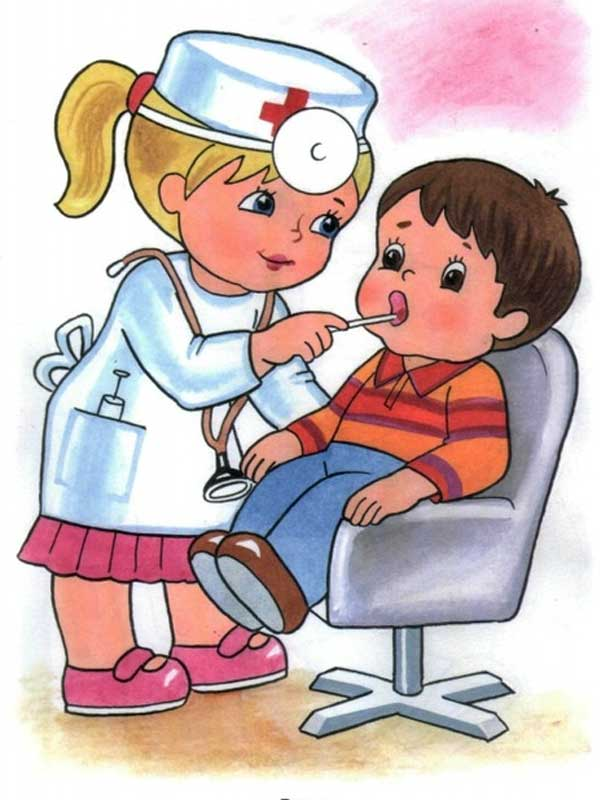 Заболело ушко, горлышко першит
Да еще в добавок носик мой сопит.
«Что ж, придется выписать укол-
Сказал мне грустный доктор-ЛОР»
Я конфеток много ел
Вот мой зуб и заболел
Что мне делать? Как мне быть?
Надо зубик подлечить.
Зубик мой мне очень дорог – 
Помоги мне, Стоматолог.
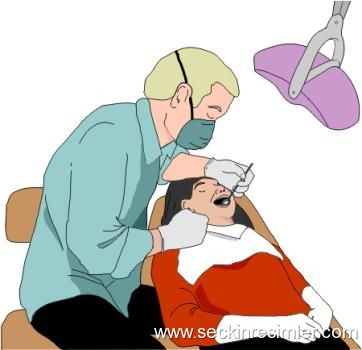 Глазки наши сбережет,
Капельки для них найдет.
По глазам специалист – 
Добрый доктор – Окулист.
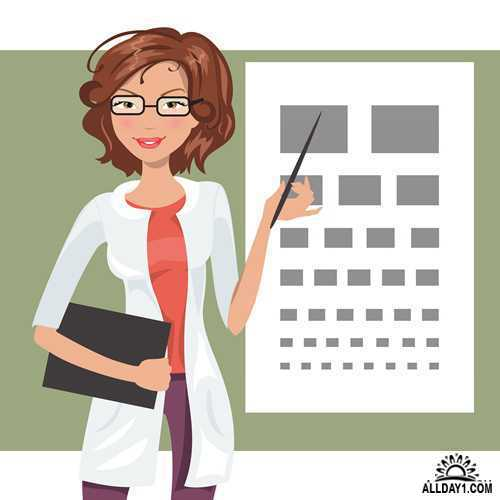 - А я хочу лечить детей. Беспомощные маленькие дети не могут сказать, что их беспокоит, и что у них болит. На помощь им приходит детский врач – педиатр.
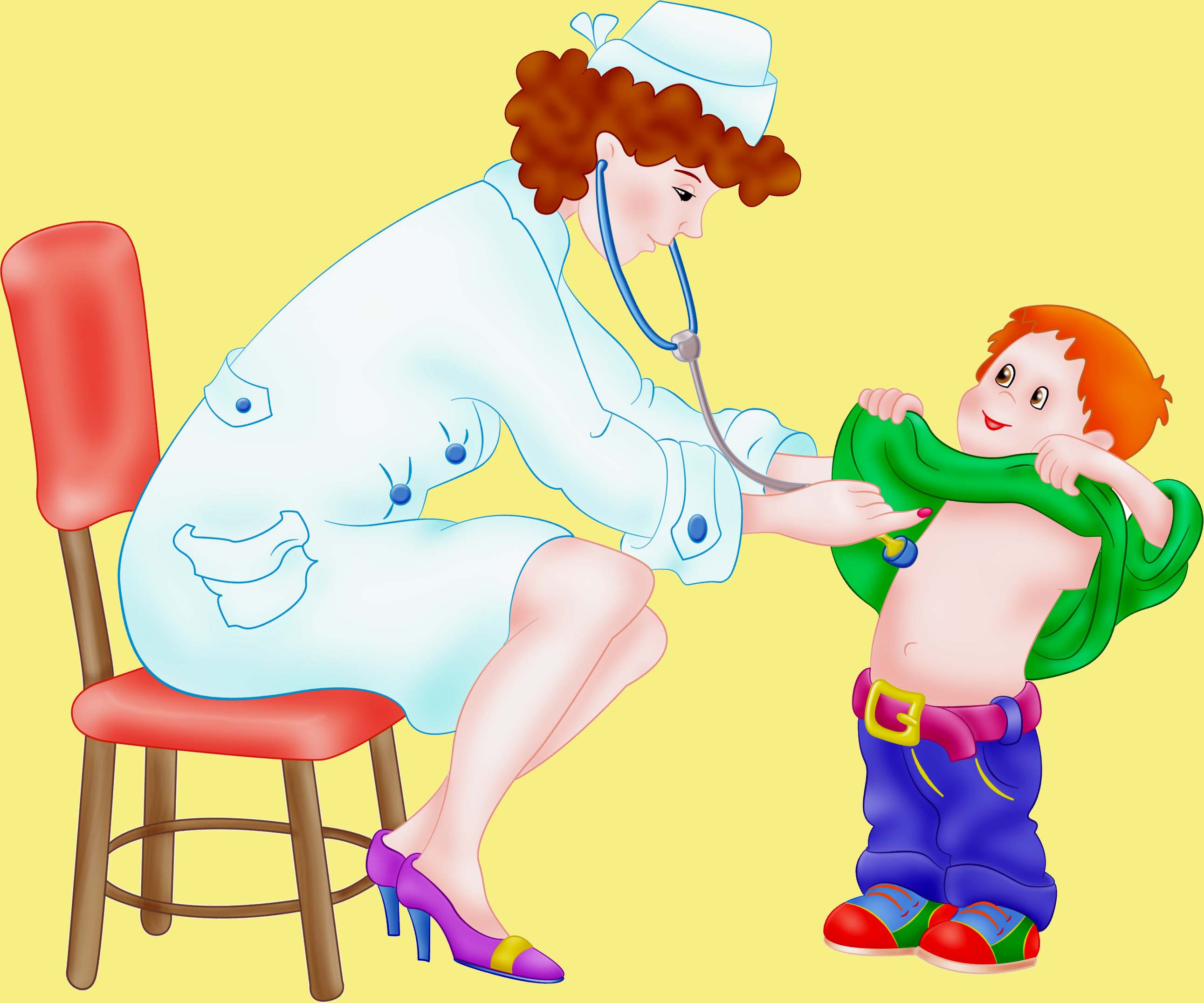 Заботливые руки и белые халаты – 
В любое время суток
Врачи спешат куда-то.
И взрослые и дети
Прекрасно понимают:
Профессии на свете
Важнее не бывает.
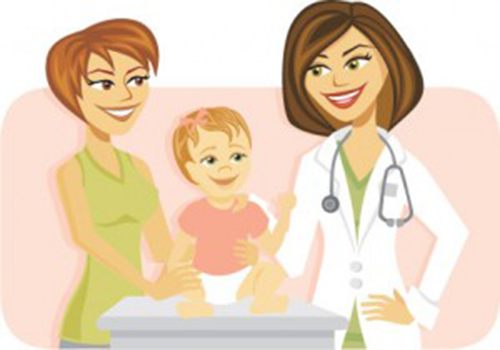 Профессия «Строитель»
- У меня дядя – строитель. Он мне рассказывал, как со своей бригадой строил дома, больницы, школы в городе Сызрань. Он мне помог смастерить кормушку для птиц. Дома я из конструктора люблю складывать различные постройки. Когда вырасту, стану строителем.
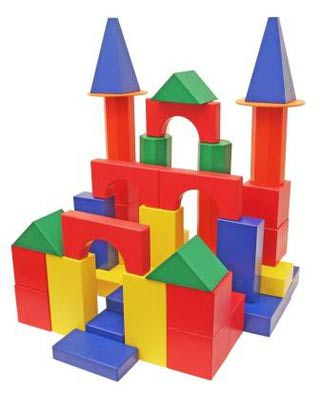 - Благодаря труду строителей появились прекрасные здания и все то, без чего невозможно представить современную жизнь.
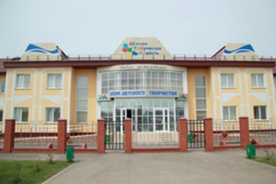 - Издавна люди строили жилища, чтобы укрыться от лютых морозов, голодны хищников и палящего солнца.
 	Мы не знаем имена первых строителей, но их произведения сохранились до наших дней и являются мировым культурным наследием человечества.
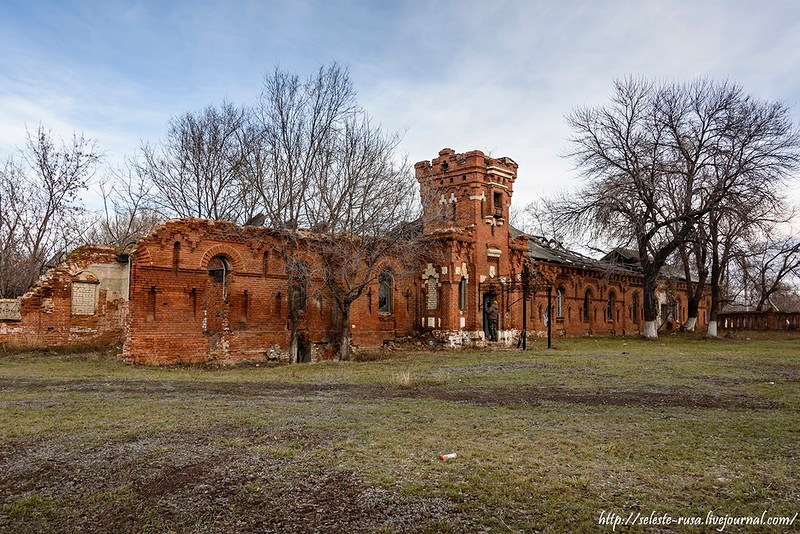 - В нашей области существуют ВУЗы, техникумы, училища, где можно освоить профессию архитектора, кровельщика, маляра, прораба, сварщика – одним словом «строитель».
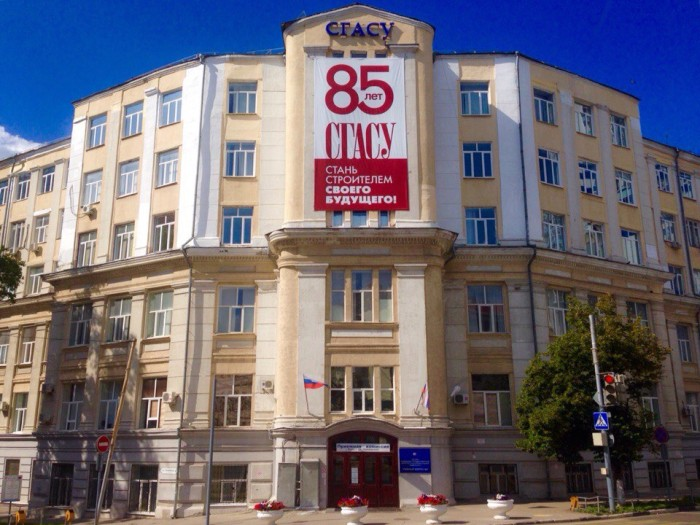 - В обязанности строителя входит сооружение по чертежам различных зданий, их электрификация, внутреннее оформление.
	Строитель – это человек:
имеющий техническое образование;
трудолюбивый;
логически мыслящий;
физически выносливый;
разбирающийся в чертежах.
Современный строитель
архитектор
облицовщик
маляр
кровельщик
каменщик
электромонтажник
Профессия – это почетно,
Строитель – ударник труда!
Чем больше стараний в работе,
Тем крепче, прочнее дома!
Машины, высокие краны,
Работай с душой, человек!
Чтоб все получилось отлично,
И зданья стояли во век!
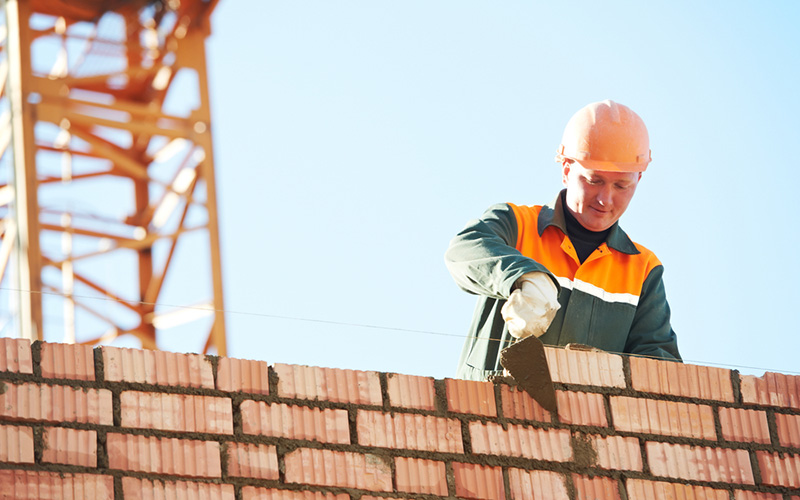 Физминутка
«Если хочется тебе, то делай так!»
Хочешь стать ты гитаристом, делай так …
Хочешь стать ты пианистом, делай так …
Если нравится тебе, то и другим ты покажи,
Если нравится тебе, то делай так …
Хочешь стать ты маляром, то делай так …
Хочешь поваром ты быть, то делай так …
Если нравится тебе, то и другим ты покажи,
Если нравится тебе, то делай так …
Если хочешь стать спортсменом, делай так …
Если хочешь быть артистом, делай так …
Если нравится тебе, то и другим ты покажи,
Если нравится тебе, то делай так …
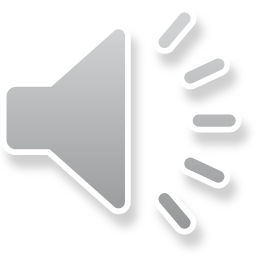 Закончи пословицу
Без труда не вынешь …… и рыбку из пруда.
  	Глаза боятся, а …… руки делают.
  	Готовь сани летом, а …..телегу зимой.
Дело мастера …….боится.
Делу время, а …….потехе час.
Деревья смотри в плодах, а людей…… смотри в делах
Профессий много на Земле,
Но выбирай, любя.
Решай мой друг, кем быть тебе,
Верь, каждая из них важна.
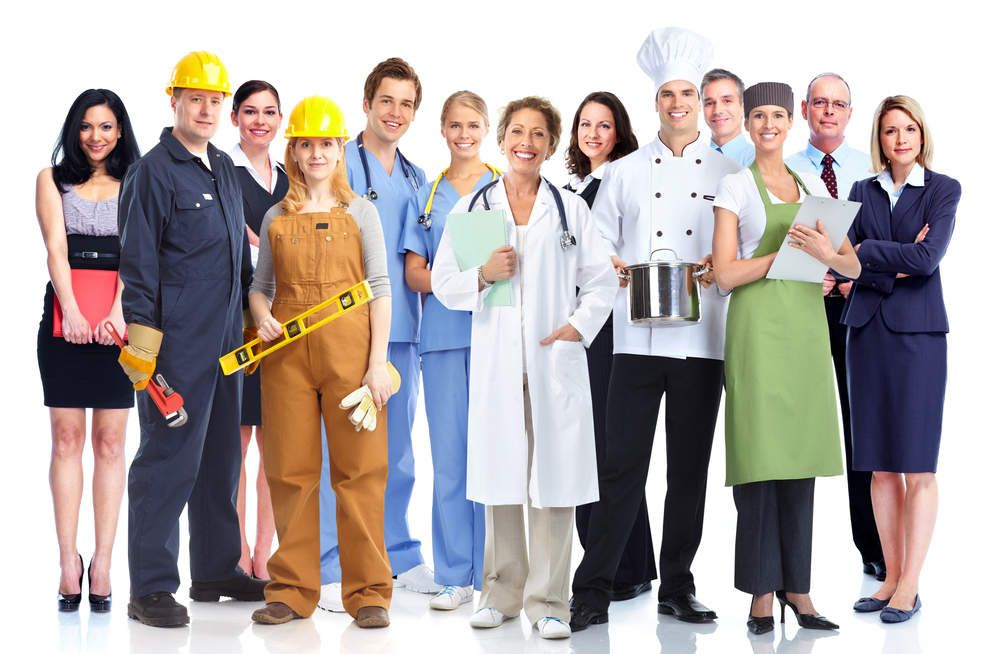